МБОУ  «НАЧАЛЬНАЯ ОБЩЕОБРАЗОВАТЕЛЬНАЯ ШКОЛА » с. ХОВУ-АКСЫ
АВТОМАТИЗАЦИЯ ЗВУКА «Ш»
ИНДИВИДУАЛЬНОЕ
 ЛОГОПЕДИЧЕСКОЕ ЗАНЯТИЕ:


составила: УЧИТЕЛЬ ЛОГОПЕД
М. К. ТАСПАНЧИК
Цель: учить правильно называть и выделять звук ш в слогах, словах;
   - уточнить характеристику и артикуляцию звука ш; 
   - развивать фонематический слух на основе определения места звука в слове, количества и последовательности в слоге;
- закреплять умение образовывать множественное число существительных;
- коррекция речевой и слуховой памяти;
- продолжать учить правильно выполнять артикуляционные упражнения;
- формировать длительную направленную воздушную струю
- развивать внимание, мелкую моторику рук; ориентировку в пространстве
- воспитывать желание учиться
 
Оборудование: предметные картинки на звук «Ш», символ звука ш, шнуровка буквы «Ш».
Весёлый язычок
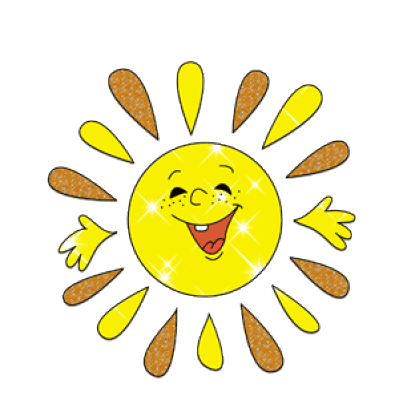 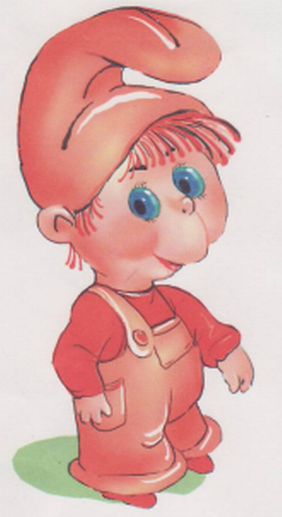 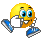 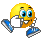 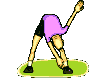 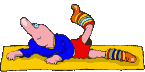 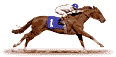 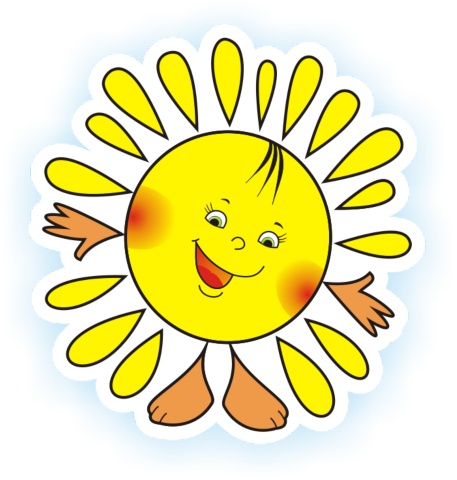 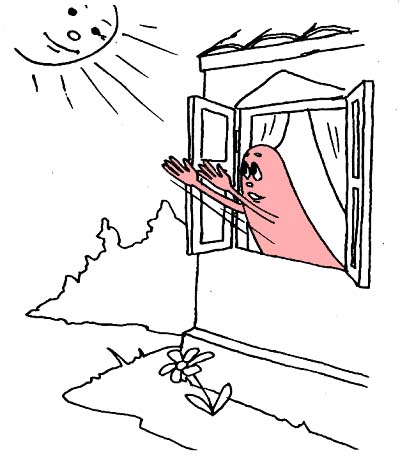 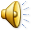 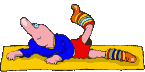 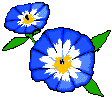 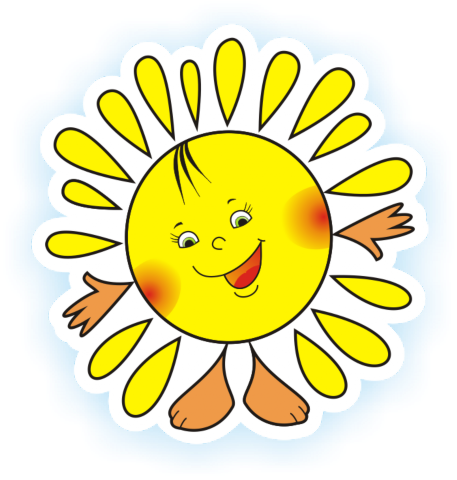 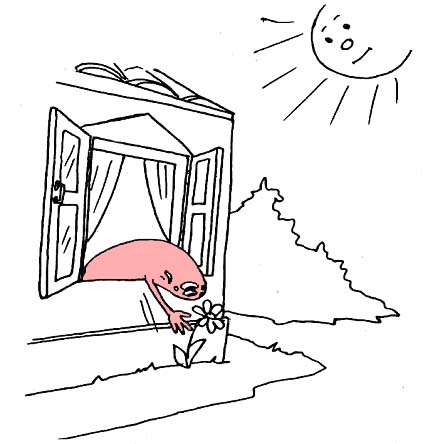 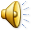 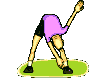 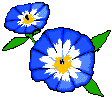 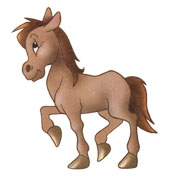 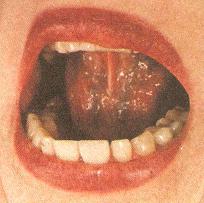 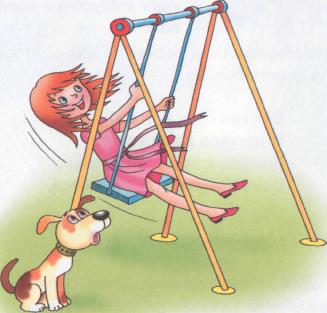 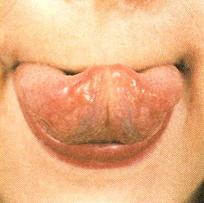 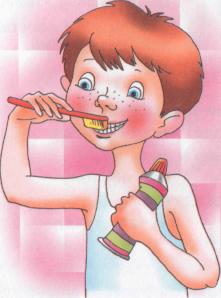 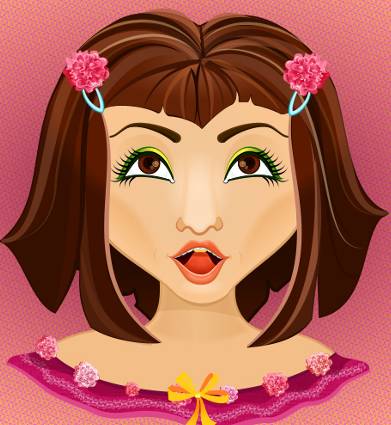 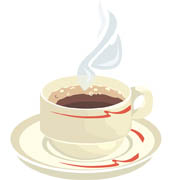 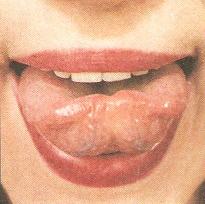 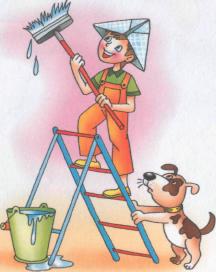 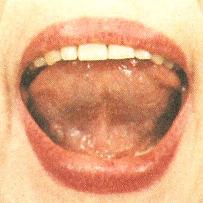 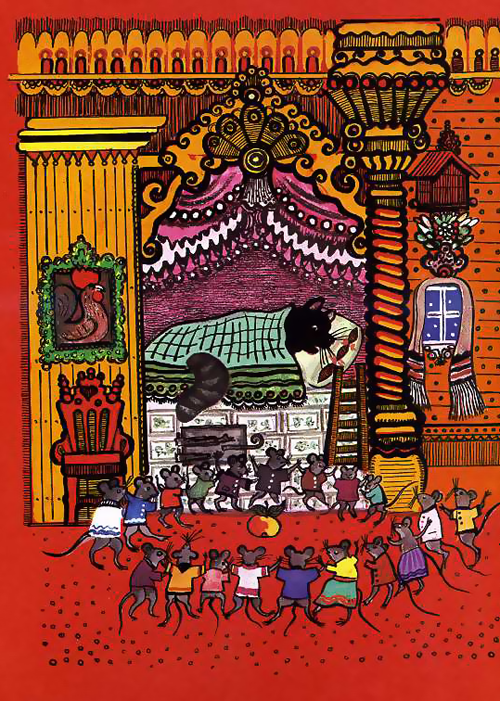 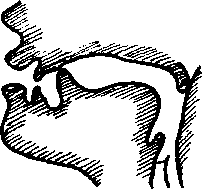 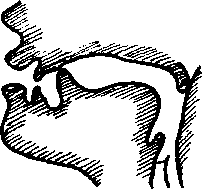 Ш
Найди
СПАСИБО ЗАВНИМАНИЕ!